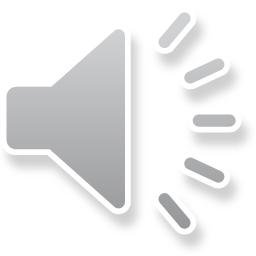 Exodus to Exile
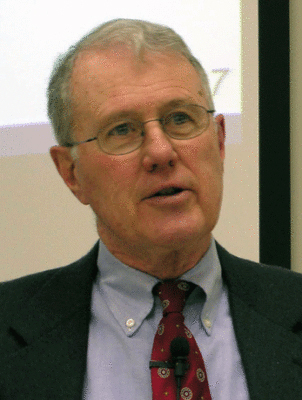 Lecture 5A:  Golden Calf and Tabernacle
Dr. Robert Vannoy
ReNarrated by Dr. Ted Hildebrandt© 2023  Robert Vannoy & Ted Hildebrandt
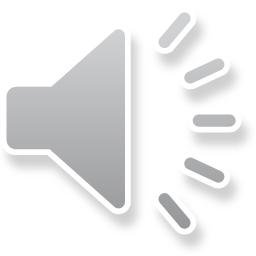 Exodus to Exile
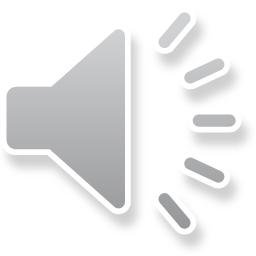 Review1.  Israel’s First Great Apostasy       b.  Moses’ First Intercession
  Joel 2:12 – divine relenting (naham)
c.  Moses Returns to the Camp – Exodus 32:15-24        1.  The Destruction of the Tablets of Stone
2.  Aaron’s Lame Excuse – Exodus 32:21
3.  Vengeance on the People – Exodus 32:25-29 
4.  Levites Curse Turned to Blessing – Gen. 49:7
e. Further Intercession – Exodus 32:30-33:23 
           1. Being Blotted out discussion
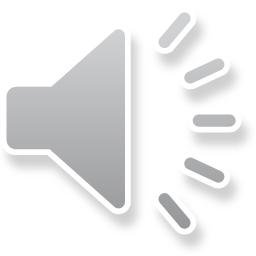 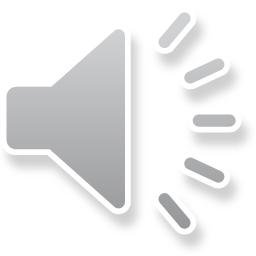 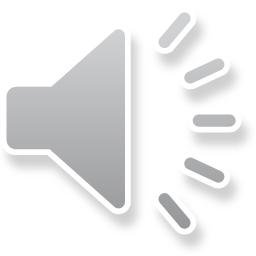 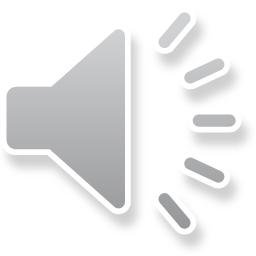 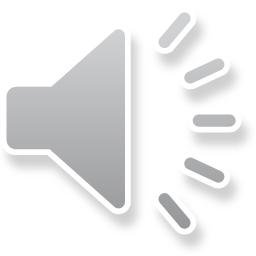 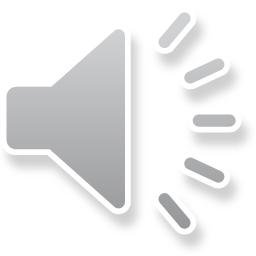 Exodus to Exile
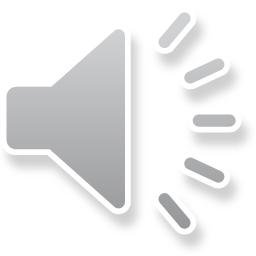 2.  Moses Leading and Angel Driving Out Inhabitants of the Land
3.  Exodus 33:7 God leads not Angel and Tabernacle and Tent of Meeting
4.  On the Tabernacle
5.  God’s Presence
f.  The Covenant Renewed – Exodus 34  -- Cultic Decalogue 
1.  Moses’ Face and Horns – Vulgate 
5.  The Tabernacle is Built – Exodus 35-39
a.  History of Interpretation of the Tabernacle
b.  Fairbairn’s Advice on Interpreting the Symbolism of the Tabernacle
c.  Vannoy and Vos on Typological Significance of the Tabernacle
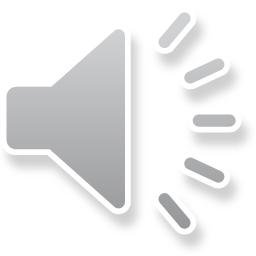 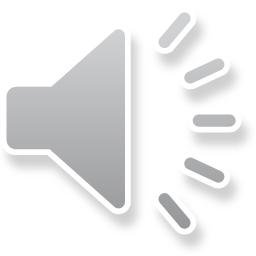 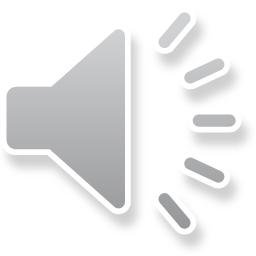 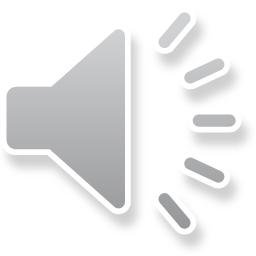 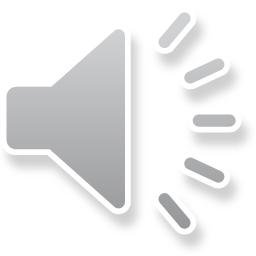 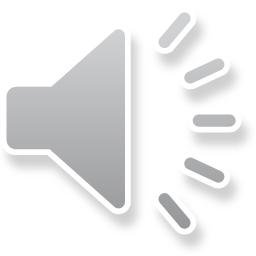 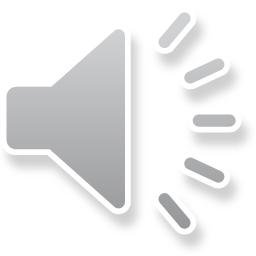 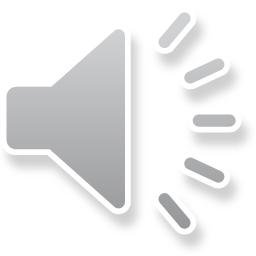 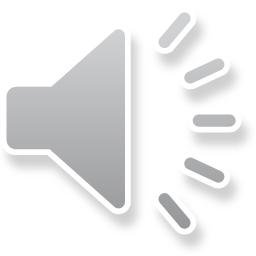 Exodus to Exile
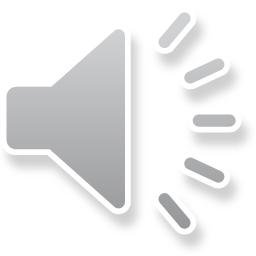 d.  Tabernacle and Christ, the Church, Individual Christian and        New Jerusalem 

Video based on audio from Dr. Vannoy’s class at Biblical Theological Seminary. It was renarrated because the original audio was scratchy and it was turned into video by Ted Hildebrandt for Biblicalelearning.org.